Процесуальні строки.Судові виклики і повідомлення.Судові витрати
Процесуальні строки - це встановлені законом або судом строки, у межах яких вчиняються процесуальні дії. Процесуальні строки встановлюються законом, а якщо такі строки законом не визначені - встановлюються судом.

Процесуальні строки визначаються: 
днями, 
місяцями 
і роками,
 а також можуть визначатися вказівкою на подію, яка повинна неминуче настати.
Строк є розумним, якщо він передбачає час, достатній, з урахуванням обставин справи, для вчинення процесуальної дії, та відповідає завданню адміністративного судочинства.
Стаття 6 Конвенції про захист прав людини і основоположних свобод гарантує кожній фізичній або юридичній особі право на розгляд судом упродовж розумного строку цивільної, кримінальної, адміністративної або господарської справи, а також справи про адміністративне правопорушення, в якій вона є стороною.
Зміст поняття «розумні строки» в адміністративному судочинстві охоплює собою такі аспекти: 
розумний строк – це найкоротший з можливих строків розгляду й вирішення адміністративної справи, однак, такий строк не можна ототожнювати із швидким розглядом справи: тривалість розумних строків повинна бути найкоротшою, але достатньою для того, щоб справа була всебічно досліджена судом з наданням оцінки аргументам та доводам учасників справи, які ґрунтуються на поданих ними доказах; 
 на тривалість «розумного строку» мають вплив різні фактори, як об’єктивного (поведінка учасників справи, складність справи, необхідність залучення та дослідження додаткових доказів, завантаженість суду тощо), так і суб’єктивного характеру (поведінка судді та працівників апарату суду).
Отже, складовими елементами розумного строку є періоди (проміжки часу), протягом яких: 
1) суд розглядає справу та приймає по ній рішення; 
2) здійснює перегляд судового рішення в апеляційному або касаційному порядку, приймає остаточне рішення у справі; 
3) остаточне судове рішення набуває законної сили та може бути звернено до виконання;
 4) судове рішення виконується.
Стосовно останнього елемента Конституційний Суд України у своєму рішенні № 18-рп/2012 від 13 грудня 2012 року зазначив, що виконання судового рішення є невід'ємною складовою права кожного на судовий захист і охоплює, зокрема, визначений у законі комплекс дій, спрямованих на захист і поновлення порушених прав, свобод, законних інтересів фізичних та юридичних осіб, суспільства, держави.
Розглядаючи справу № 5-рп/2013, Конституційний Суд України у рішенні від 26 червня 2013 року дійшов до висновку про те, що право на судовий захист є конституційною гарантією прав і свобод людини і громадянина, а обов'язкове виконання судових рішень - складовою права на справедливий судовий захист.
Перебіг процесуального строку починається з наступного дня після відповідної календарної дати або настання події, з якою пов’язано його початок.
2. Строк, що визначається роками, закінчується у відповідні місяць і число останнього року цього строку.
3. Строк, що визначається місяцями, закінчується у відповідне число останнього місяця цього строку.
4. Якщо закінчення строку, що визначається місяцями, припадає на такий місяць, що відповідного числа не має, то строк закінчується в останній день цього місяця.
5. Останнім днем строку, який закінчується вказівкою на певний день, вважається цей день.
6. Якщо закінчення строку припадає на вихідний, святковий чи інший неробочий день, останнім днем строку є перший після нього робочий день.
7. Перебіг строку, закінчення якого пов’язане з подією, яка повинна неминуче настати, закінчується наступного дня після настання події.
8. Останній день строку триває до двадцять четвертої години, але якщо в цей строк слід було вчинити процесуальну дію в суді, де робочий час закінчується раніше, строк закінчується в момент закінчення цього часу.
9. Строк не вважається пропущеним, якщо до його закінчення позовна заява, скарга, інші документи чи матеріали або грошові кошти здано на пошту чи передані іншими відповідними засобами зв’язку.
10. Зупинення провадження в адміністративній справі зупиняє перебіг усіх процесуальних строків у цій адміністративній справі. Перебіг процесуальних строків продовжується з дня поновлення провадження.
Поновлення та продовження процесуальних строків
1. Суд за заявою учасника справи поновлює пропущений процесуальний строк, встановлений законом, якщо визнає причини його пропуску поважними, крім випадків, коли цим Кодексом встановлено неможливість такого поновлення.
2. Встановлений судом процесуальний строк може бути продовжений судом за заявою учасника справи, поданою до закінчення цього строку, чи з ініціативи суду.
3. Якщо інше не встановлено законом, заява про поновлення процесуального строку розглядається судом, у якому належить вчинити процесуальну дію, стосовно якої пропущено строк, а заява про продовження процесуального строку, встановленого судом, - судом, який встановив строк, у письмовому провадженні.
4. Одночасно із поданням заяви про поновлення процесуального строку має бути вчинена процесуальна дія (подана заява, скарга, документи тощо), стосовно якої пропущено строк.
5. Пропуск строку, встановленого законом або судом учаснику справи для подання доказів, інших матеріалів чи вчинення певних дій, не звільняє такого учасника від обов’язку вчинити відповідну процесуальну дію.
6. Про поновлення або продовження процесуального строку, відмову у поновленні або продовженні процесуального строку суд постановляє ухвалу, яка не пізніше наступного дня з дня її постановлення надсилається особі, яка звернулася із відповідною заявою.
Строк звернення до адміністративного суду
1. Позов може бути подано в межах строку звернення до адміністративного суду, встановленого цим Кодексом або іншими законами.
2. Для звернення до адміністративного суду за захистом прав, свобод та інтересів особи встановлюється шестимісячний строк, який, якщо не встановлено інше, обчислюється з дня, коли особа дізналася або повинна була дізнатися про порушення своїх прав, свобод чи інтересів.
Для звернення до адміністративного суду суб’єкта владних повноважень встановлюється тримісячний строк, який, якщо не встановлено інше, обчислюється з дня виникнення підстав, що дають суб’єкту владних повноважень право на пред’явлення визначених законом вимог. Цим Кодексом та іншими законами можуть також встановлюватися інші строки для звернення до адміністративного суду суб’єкта владних повноважень.
3. Для захисту прав, свобод та інтересів особи цим Кодексом та іншими законами можуть встановлюватися інші строки для звернення до адміністративного суду, які, якщо не встановлено інше, обчислюються з дня, коли особа дізналася або повинна була дізнатися про порушення своїх прав, свобод чи інтересів.
4. Якщо законом передбачена можливість досудового порядку вирішення спору і позивач скористався цим порядком, або законом визначена обов’язковість досудового порядку вирішення спору, то для звернення до адміністративного суду встановлюється тримісячний строк, який обчислюється з дня вручення позивачу рішення за результатами розгляду його скарги на рішення, дії або бездіяльність суб’єкта владних повноважень.
Якщо рішення за результатами розгляду скарги позивача на рішення, дії або бездіяльність суб’єкта владних повноважень не було прийнято та (або) вручено суб’єктом владних повноважень позивачу у строки, встановлені законом, то для звернення до адміністративного суду встановлюється шестимісячний строк, який обчислюється з дня звернення позивача до суб’єкта владних повноважень із відповідною скаргою на рішення, дії або бездіяльність суб’єкта владних повноважень.
5. Для звернення до суду у справах щодо прийняття громадян на публічну службу, її проходження, звільнення з публічної служби встановлюється місячний строк.
Повістки
1. Судові виклики і повідомлення здійснюються повістками про виклик і повістками-повідомленнями.
2. Повістки про виклик у суд надсилаються учасникам справи, свідкам, експертам, спеціалістам, перекладачам, а повістки-повідомлення - учасникам справи з приводу вчинення процесуальних дій, у яких участь цих осіб не є обов’язковою.
Судові виклики та повідомлення здійснюються:
повістками про виклик (явка обов’язкова);
повістками-повідомленнями (явка не обов’язкова).

  Повістки про виклик надсилаються: учасникам справи, свідкам, експертам, спеціалістам та перекладачам (явка обов’язкова).
  Повістки-повідомлення надсилаються: учасникам справи з приводу вчинення процесуальних дій (явка не обов’язкова).

Шляхи надсилання судових викликів та судових повідомлень учасників справи, свідків, експертів, спеціалістів, перекладачів здійснюється:
за наявності в особи офіційної електронної адреси - на офіційну електронну адресу;
за відсутності в особи офіційної електронної адреси - рекомендованою кореспонденцією (листом, телеграмою), кур’єром із зворотною розпискою за адресами, вказаними цими особами, або текстом повістки телефоном, факсом, телефонограмою (! за наявності письмової заяви).
Шляхи надсилання судових викликів та судових повідомлень (в разі ненадання учасниками справи інформації щодо їх поштової адреси):
юридичним особам та фізичним особам - підприємцям - за адресою місцезнаходження (місця проживання), що зазначена в Єдиному державному реєстрі юридичних осіб та фізичних осіб - підприємців та громадських формувань;
фізичним особам, які не мають статусу підприємців, - за адресою їх місця проживання чи місця перебування, зареєстрованою у встановленому законом порядку.

  ! У разі відсутності учасників справи за такою адресою вважається, що судовий виклик або судове повідомлення вручено їм належним чином.
Методи, строки вручення повістки про виклик, повістки – повідомлення та належність повідомлення, за відсутності офіційної електронної адреси (за приписами статті 126 Кодексу адміністративного судочинства України )

 За відсутності офіційної електронної адреси у адресата повістки вручаються:
під розписку в суді;
шляхом передачі судом учаснику справи для вручення іншій особі, яка викликається до суду, відповідної повістки (за згодою учасника справи на таку передачу для вручення).
Зобов’язання особи, яка вручає повістку:
- вручити повістку не пізніше ніж за п’ять днів до судового засідання/ у разі розгляду окремої категорії справ, де строк такого розгляду менше десяти днів вручити у строк, достатній для прибуття особи до суду для участі в судовому засіданні.;
- за обставин тимчасової відсутності адресата відмітити у повістці відомості про те, куди вибув адресат та коли передбачається його повернення за наявності таких даних;
-  повернути до адміністративного суду розписку адресата про одержання повістки, яка приєднується до справи;
Зміст повістки
1. У повістці про виклик зазначаються:
1) найменування та адреса адміністративного суду;
2) ім’я (прізвище, ім’я та по батькові) фізичної особи, яку викликають до суду, або найменування органу, підприємства, установи, організації, представник яких викликається;
3) дата, час і місце судового засідання (підготовчого судового засідання);
4) назва і номер адміністративної справи;
5) в якому процесуальному статусі викликається ця особа (як позивач, відповідач, свідок тощо);
6) у разі необхідності - пропозиція учаснику справи подати всі раніше не подані докази;
7) обов’язок адресата повідомити про наявність поважних причин неможливості прибути до суду;
8) роз’яснення наслідків неприбуття до суду;
9) обов’язок особи, яка одержала повістку у зв’язку з відсутністю адресата, за першої можливості вручити її адресату.
2. У повістці-повідомленні зазначаються:
1) найменування та адреса адміністративного суду;
2) ім’я (прізвище, ім’я та по батькові) особи або найменування органу, підприємства, установи, організації, яким адресується повістка;
3) дата, час і місце судового засідання або проведення окремої процесуальної дії;
4) назва і номер адміністративної справи;
5) в якому процесуальному статусі має право брати участь ця особа (як позивач, відповідач, свідок тощо) в судовому процесі;
6) обов’язок особи, яка одержала повістку у зв’язку з відсутністю адресата, негайно повідомити про неї адресата.
3. Якщо разом із повісткою надсилаються копії документів, у повістці вказується їх перелік і роз’яснюється право подати заперечення та докази на їх підтвердження.
Судові витрати складаються із судового збору та витрат, пов’язаних з розглядом справи.
Розмір судового збору, порядок його сплати, повернення і звільнення від сплати встановлюються законом.
3. До витрат, пов’язаних з розглядом справи, належать витрати:
1) на професійну правничу допомогу;
2) сторін та їхніх представників, що пов’язані із прибуттям до суду;
3) пов’язані із залученням свідків, спеціалістів, перекладачів, експертів та проведенням експертиз;
4) пов’язані з витребуванням доказів, проведенням огляду доказів за їх місцезнаходженням, забезпеченням доказів;
5) пов’язані із вчиненням інших процесуальних дій або підготовкою до розгляду справи.
Належність повідомлення особи:
вважається, що повістку вручено також у разі одержання її під розписку будь-яким повнолітнім членом сім’ї адресата, який проживає разом з ним;
!!!!Особа, яка одержала повістку, зобов’язана негайно повідомити про неї адресата
вважається, що повістку вручено юридичній особі, якщо вона доставлена за адресою, внесеною до Єдиного державного реєстру юридичних осіб, фізичних осіб - підприємців та громадських формувань, або за адресою, яка зазначена її представником, і це підтверджується підписом відповідної службової особи;
вважається, що повістку вручено посадовій чи службовій особі, яка є учасником судового процесу, якщо її доставлено за адресою місця служби цієї особи;
вручення повістки представнику учасника справи вважається також врученням повістки і цій особі.
 
  * Якщо учасник справи перебуває під вартою або відбуває покарання у виді довічного позбавлення волі, позбавлення волі на певний строк, тримання у дисциплінарному батальйоні військовослужбовців, обмеження волі, арешту, повістка та інші судові документи вручаються їй під розписку адміністрацією місця утримання особи, яка негайно надсилає розписку цієї особи до суду.
 
  * Особам, які проживають за межами України, повістки вручаються в порядку, встановленому міжнародними договорами, згода на обов’язковість яких надана Верховною Радою України, у разі відсутності таких - у порядку, встановленому статтями 85, 86 Кодексу адміністративного судочинства України.
Направлення повістки про виклик, повістки – повідомлення електронною поштою, факсимільним повідомленням (факсом, телефаксом), телефонограмою (за приписами статті 129 Кодексу адміністративного судочинства України)
 
  !!!!! За наявності у суду письмової заяви.
 
  За відсутності в особи офіційної електронної адреси текст повістки надсилається електронною поштою, факсимільним повідомленням, телефонограмою, текстовим повідомленням з використанням мобільного зв’язку на відповідну адресу електронної пошти, номер факсу, телефаксу, телефону;
 
  Учасник судового процесу повинен за допомогою електронної пошти (факсу, телефону) негайно підтвердити суду про отримання тексту повістки, після чого останній вважається належним повідомлений про дату, час і місце судового розгляду.
 
  В разі ненадходження до суду такого підтвердження протягом дня, наступного за днем надсилання тексту повістки секретар судового засідання складає про це довідку, що приєднується до справи і підтверджує належне повідомлення учасника судового процесу про дату, час і місце судового розгляду. В такому випадку повістка вважається врученою з моменту складання секретарем судового засідання відповідної довідки.
 
  * Вказані положення не застосовуються в разі направлення судом повістки з використанням засобів мобільного зв’язку, які забезпечують фіксацію повідомлення або виклику, повістка вважається врученою з моменту її доставки учаснику судового процесу.
Здійснення судом виклику відповідача, третіх осіб, свідків повісткою про виклик, повісткою – повідомленням місце проживання (перебування) яких невідоме (за приписами статті 130 Кодексу адміністративного судочинства України )

  Відповідач, третя особа, свідок, зареєстроване місце проживання (перебування), місцезнаходження чи місце роботи якого невідоме, викликається в суд через оголошення на офіційному веб-порталі судової влади України (через веб-сайт відповідного суду), яке розміщується на сайті  не пізніше ніж за десять днів до дати відповідного судового засідання.

  Порядок публікації оголошень на веб-порталі судової влади України (через веб-сайт відповідного суду) визначається Положенням про Єдину судову інформаційно-телекомунікаційну систему, з урахуванням статті 18 Кодексу адміністративного судочинства України.
Час вручення повістки про виклик, повістки – повідомленням (за приписами статті 127 Кодексу адміністративного судочинства України )

Часом вручення повістки вважається:
день вручення судової повістки під розписку;
день отримання судом повідомлення про доставлення судової повістки на офіційну електронну адресу особи;
день проставлення у поштовому повідомленні відмітки про відмову отримати судову повістку чи відмітки про відсутність особи за адресою місцезнаходження, місця проживання чи перебування особи, повідомленою цією особою суду;
день проставлення у поштовому повідомленні відмітки про відмову отримати судову повістку чи відмітки про відсутність особи за адресою місцезнаходження, місця проживання чи перебування особи, що зареєстровані у встановленому законом порядку, якщо ця особа не повідомила суду іншої адреси.
 
 * Якщо повістку надіслано на офіційну електронну адресу пізніше 17 години, повістка вважається врученою у робочий день, наступний за днем її відправлення, незалежно від надходження до суду повідомлення про її доставлення.
Обов’язок учасників процесу щодо повідомлення про зміну адреси проживання (перебування), електронної адреси, номера факсу, телефону та причини неприбуття в судове засідання (за приписами статті 131 Кодексу адміністративного судочинства України)

 ! Учасники судового процесу зобов’язані під час провадження у справі повідомляти суд про зміну місця проживання (перебування, знаходження), роботи, служби, адреси електронної пошти, номера факсу, телефаксу, телефону.

 У разі неповідомлення про зміну адреси повістка надсилається учасникам судового процесу, які не мають офіційної електронної адреси, та за відсутності можливості сповістити їх за допомогою інших засобів зв’язку в порядку, визначеному статтею 129 (див. розділ 4 Пам’ятки), за останньою відомою суду адресою і вважається врученою, навіть якщо відповідний учасник судового процесу за цією адресою більше не знаходиться або не проживає. 

 !!! Учасники справи, свідки, експерти, спеціалісти, перекладачі, які не можуть з поважних причин прибути до суду, зобов’язані завчасно повідомити про це суд. 



Наслідки відмови від одержання повістки (за приписами статті 128 Кодексу адміністративного судочинства України)
  ! У разі відмови адресата від одержання повістки особа, яка її доставляє, робить відповідну відмітку на повістці, засвідчує її власним підписом і негайно повертає до адміністративного суду. Особа, яка відмовилася одержати повістку, вважається такою, що її повідомлено про дату, час і місце судового засідання.
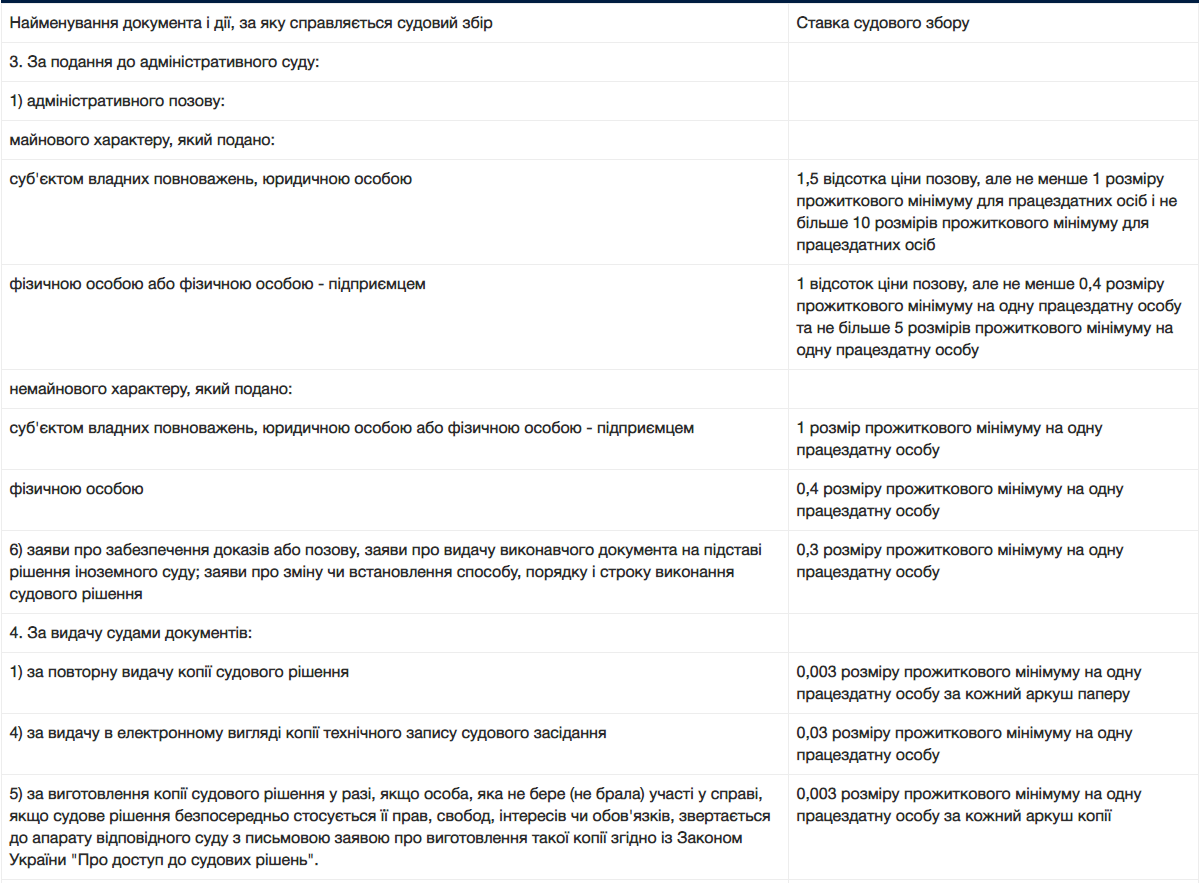